รายงานผลการปฏิบัติงานเพื่อประกอบการพิจารณาเลื่อนขั้นเงินเดือน
ครั้งที่ 1 (1 ตุลาคม2563 – 31 มีนาคม 2564)
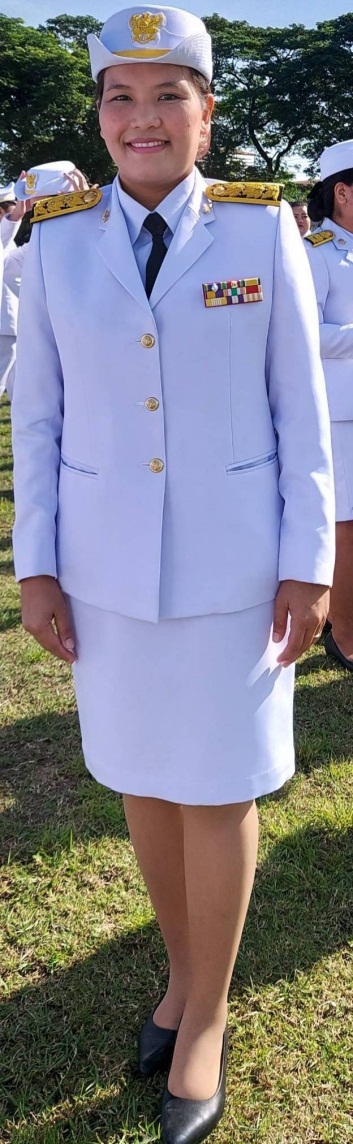 นางสาวศุกภลักษณ์  พุดตาเตครู วิทยฐานะ ครูชำนาญการพิเศษ
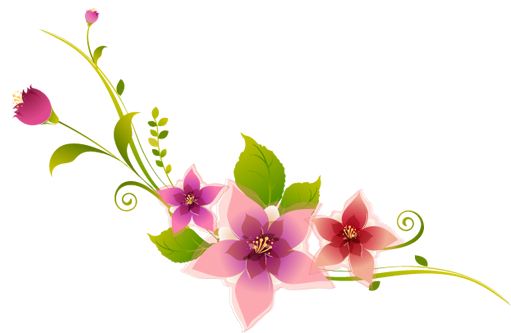 โรงเรียนนาเชือกพิทยาสรรค์ 
สำนักงานเขตพื้นที่การศึกษามัธยมศึกษา มหาสารคาม
กระทรวงศึกษาธิการ
1. ข้อมูลทั่วไป
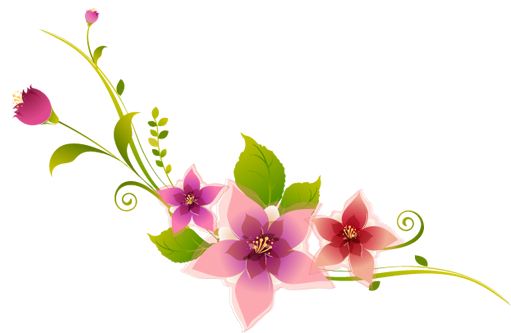 ชื่อ นางสาวศุกภลักษณ์  พุดตาเต
วุฒิการศึกษา
ระดับปริญญาตรี  ศศ.บ.  การสอนภาษาไทย จาก  มหาวิทยาลัยขอนแก่น
ระดับปริญญาโท  ศศ.ม.  ภาษาไทย  จาก มหาวิทยาลัยขอนแก่น  
      ตำแหน่ง   ครู   วิทยฐานะ  ชำนาญการพิเศษ   อายุ 34 ปี    ปฏิบัติราชการ 10 ปี
       เลขที่ตำแหน่ง 123273 เงินเดือน 31,410  บาท    เงินวิทยฐานะ 11,200 บาท
      วัน / เดือน / ปี เกิด 10 กุมภาพันธ์ 2530  
      วัน / เดือน / ปี บรรจุเข้ารับราชการ 2 สิงหาคม 2553
      ปฏิบัติการสอนกลุ่มสาระการเรียนรู้  ภาษาไทย 
โรงเรียนนาเชือกพิทยาสรรค์ สำนักงานเขตพื้นที่การศึกษามัธยมศึกษา มหาสารคาม
แสดงจำนวนวันลา (1 ตุลาคม  2563 – 31 มีนาคม 2564)
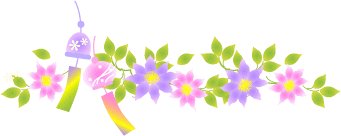 2. ข้อมูลการปฏิบัติหน้าที่
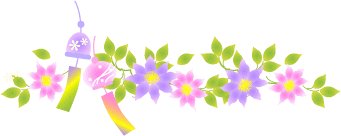 2.1  ปฏิบัติการสอนภาคเรียนที่ 2 ปีการศึกษา 2563
2. ข้อมูลการปฏิบัติหน้าที่ (ต่อ)
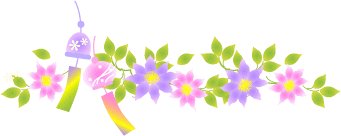 2.2   กิจกรรมพัฒนาผู้เรียน ที่ปฏิบัติการพัฒนาผู้เรียน ภาคเรียนที่ 2/2563
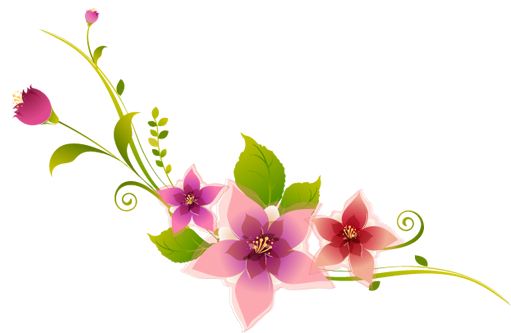 2. ข้อมูลการปฏิบัติหน้าที่ (ต่อ)
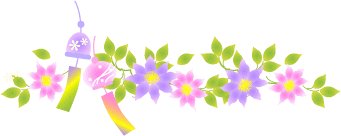 2.3  ปฏิบัติหน้าที่ครูที่ปรึกษา
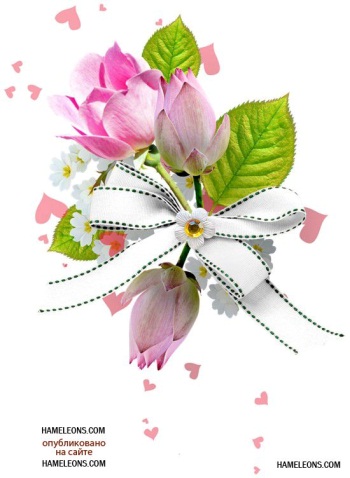 2. ข้อมูลการปฏิบัติหน้าที่ (ต่อ)
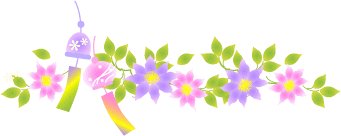 2.4  งานพิเศษ ในโรงเรียน
งานเจ้าหน้าที่พัสดุ กลุ่มงานงบประมาณและสินทรัพย์
ผู้กำกับนักศึกษาวิชาทหารหญิง ดูแลนศท.ชั้นปีที่ 1
งานครูที่ปรึกษาประจำชั้นเรียน ม.3/5
ครูเวรประจำวันศุกร์
งานอื่น ๆ ที่ได้รับมอบหมาย
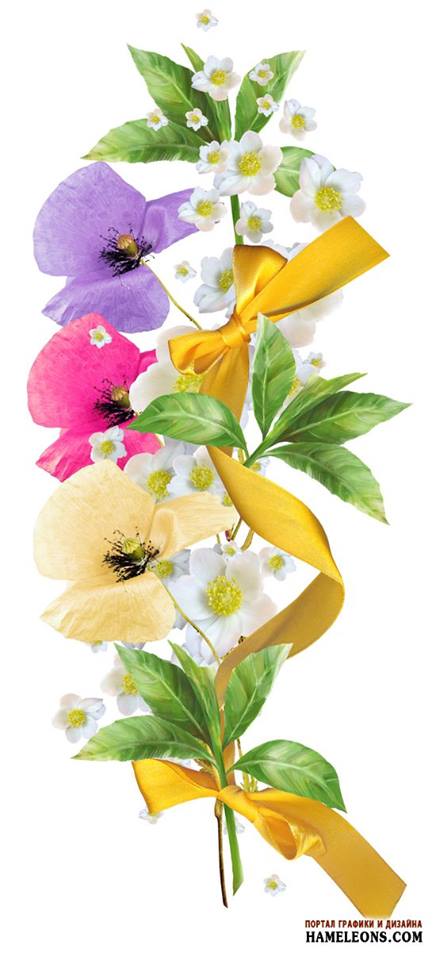 3  การจัดกิจกรรมการเรียนการสอน
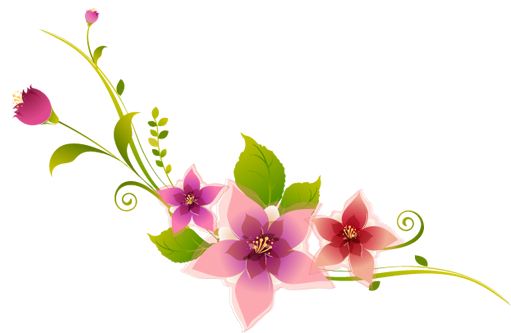 3.1  จัดทำแผนการจัดการเรียนรู้
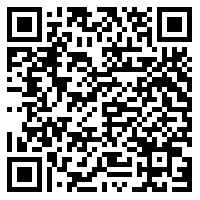 3  การจัดกิจกรรมการเรียนการสอน (ต่อ)
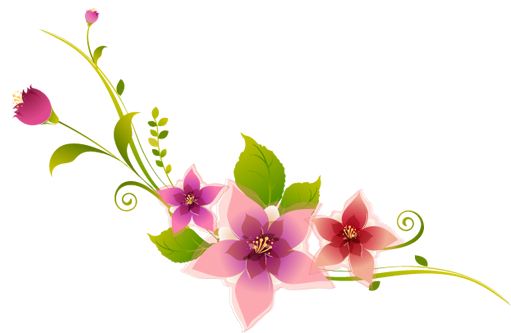 3.2  ผลิตสื่อ / นวัตกรรม      ได้แก่
เอกสารประกอบการสอน
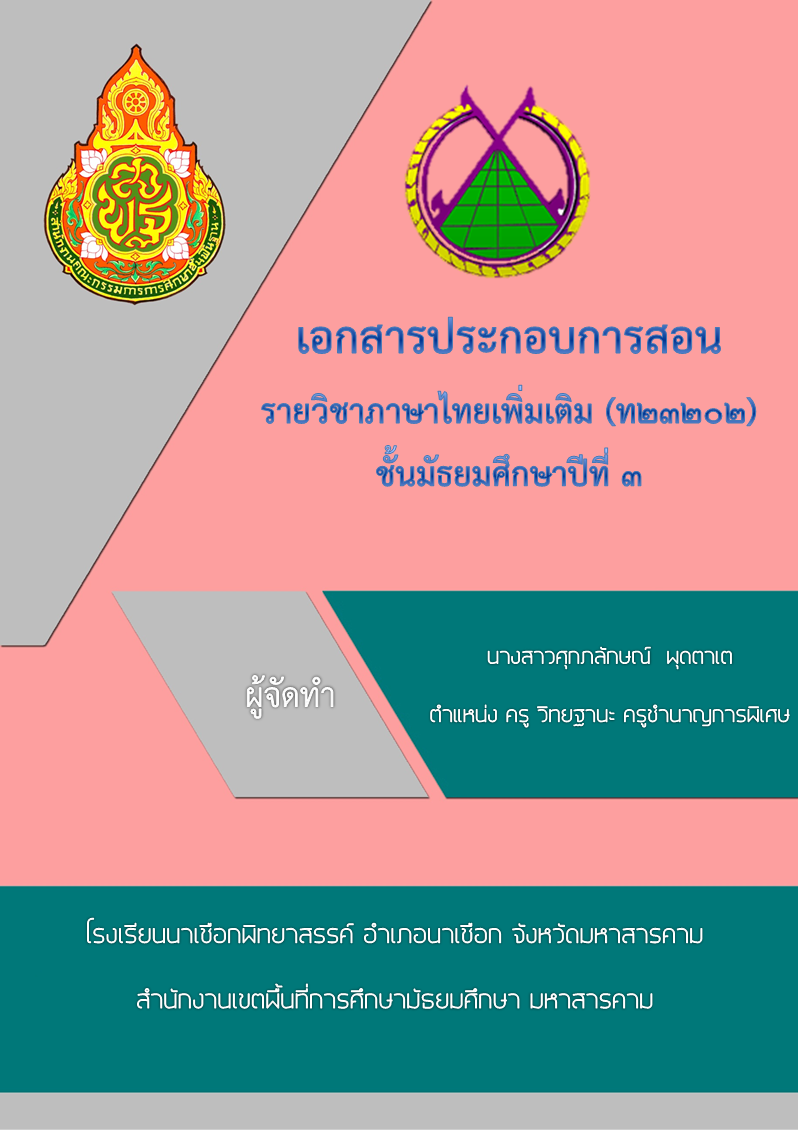 สื่อการสอนบทเรียนสำเร็จรูป
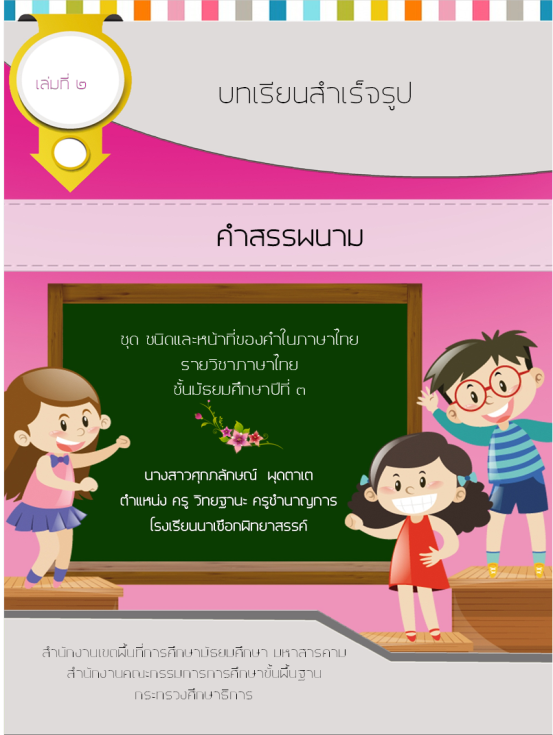 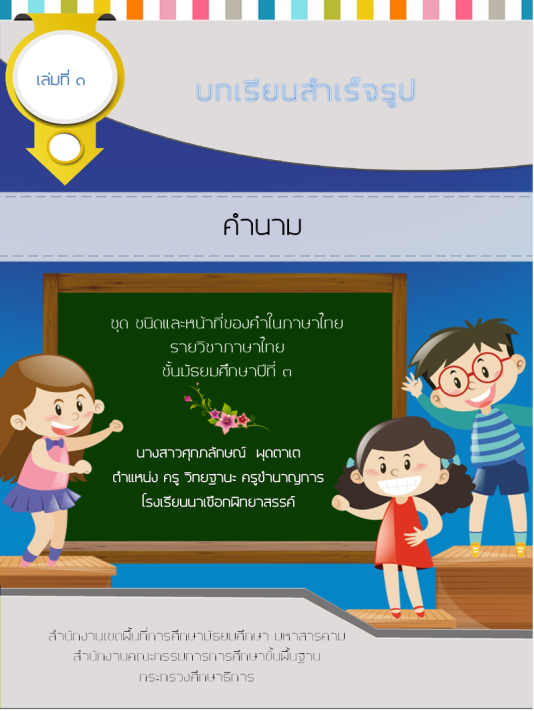 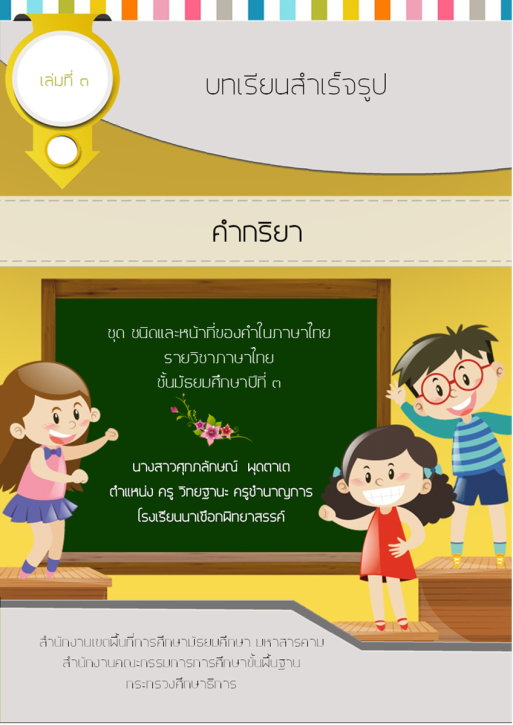 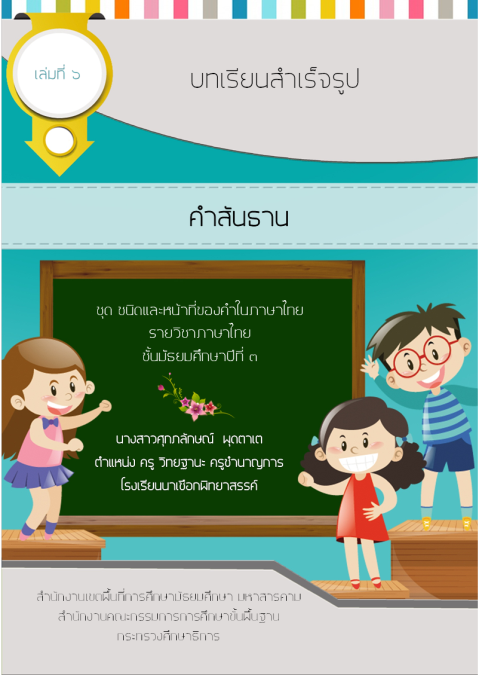 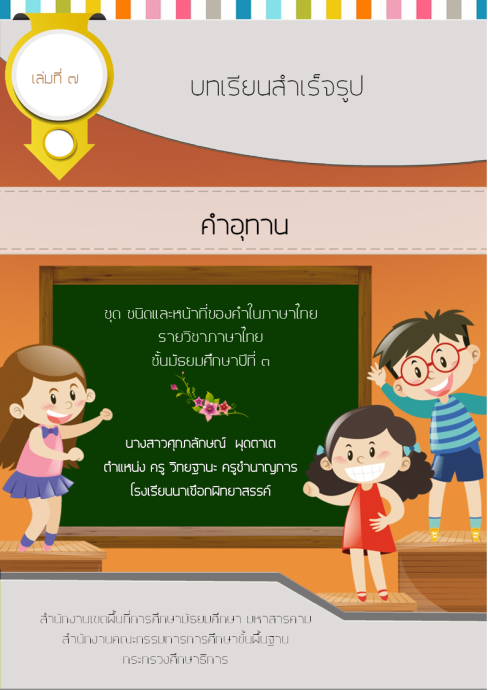 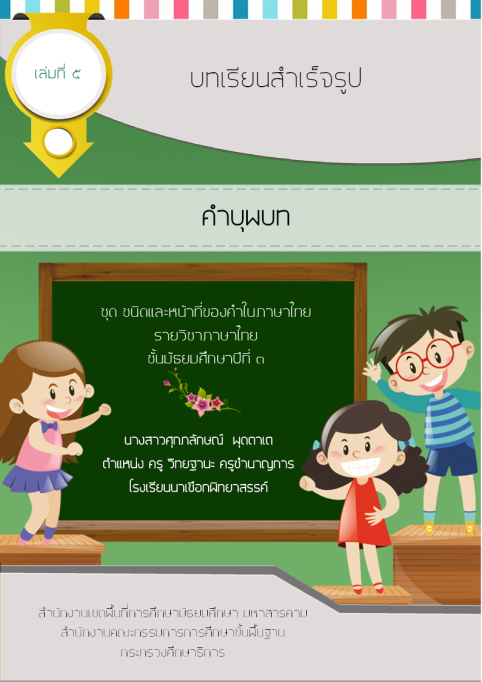 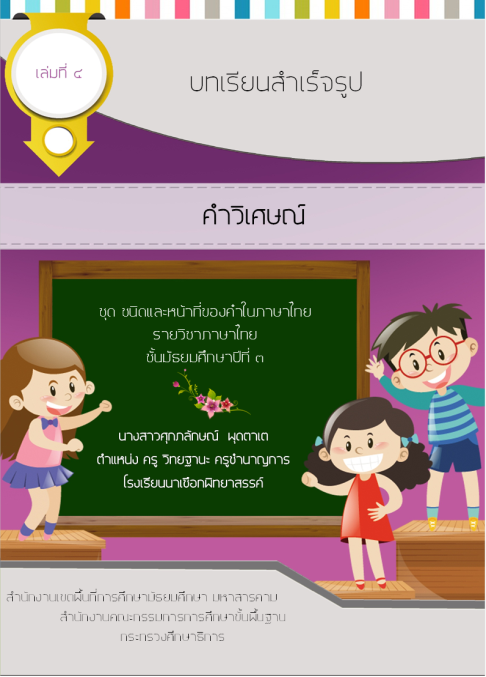 3  การจัดกิจกรรมการเรียนการสอน (ต่อ)
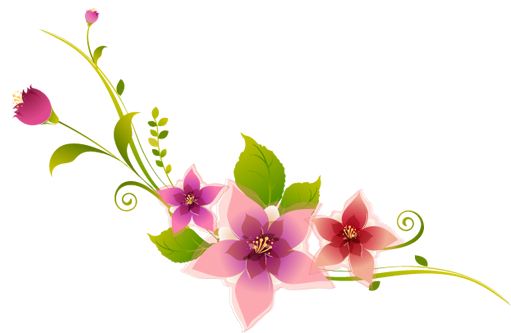 3.3  จัดทำวิจัยในชั้นเรียน จำนวน 1  เรื่อง    ได้แก่
3  การจัดกิจกรรมการเรียนการสอน (ต่อ)
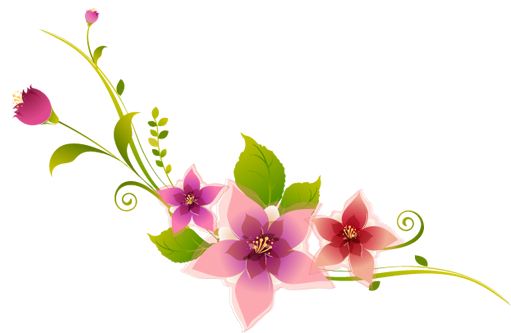 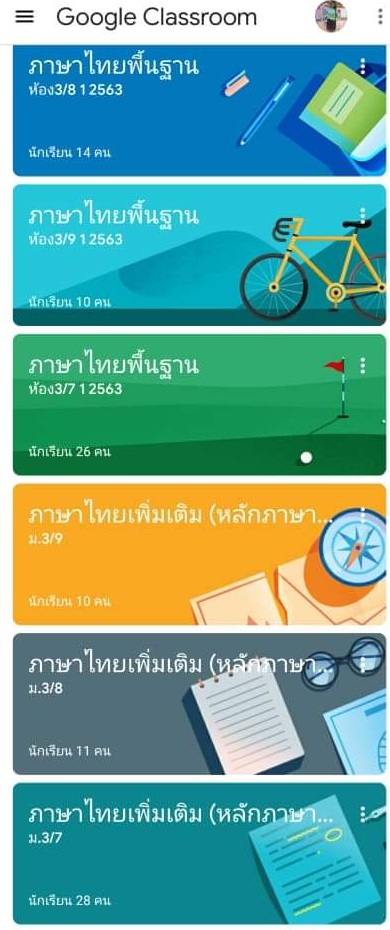 3.4 บทเรียนออนไลน์
Google Classroom
3  การจัดกิจกรรมการเรียนการสอน (ต่อ)
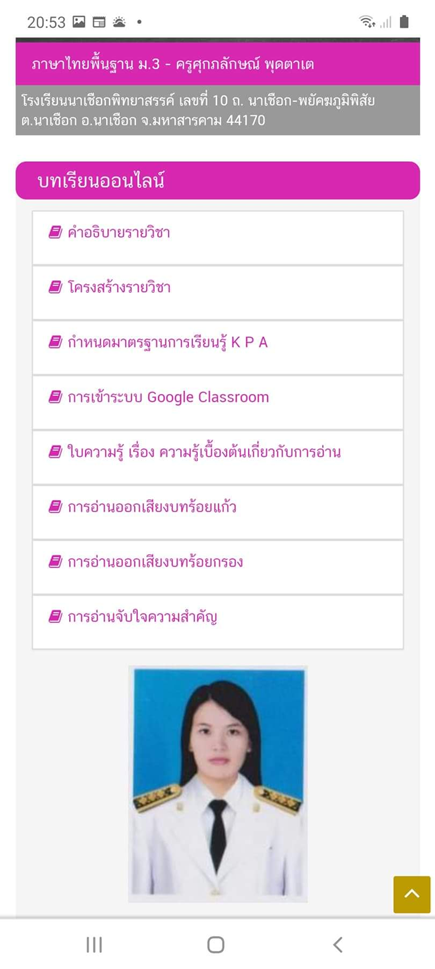 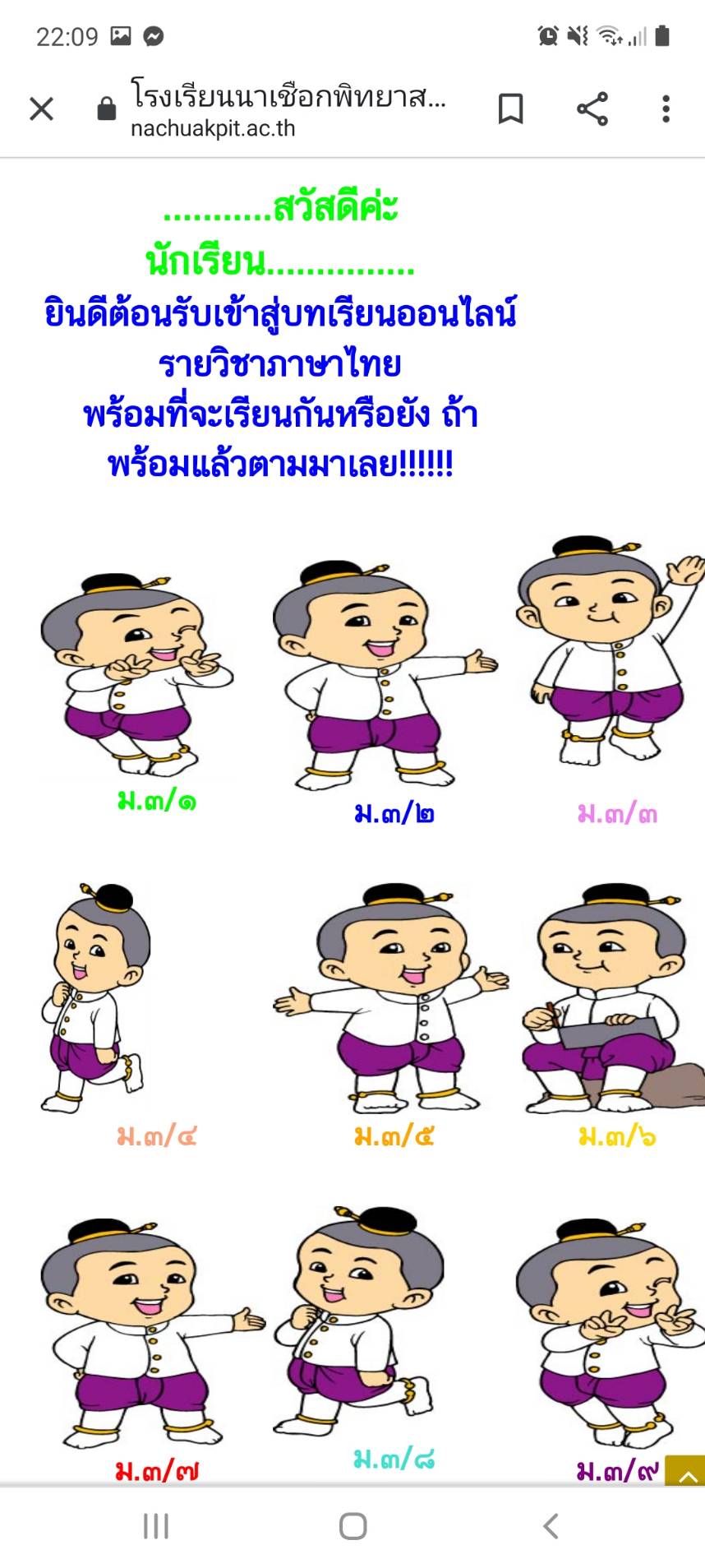 3.5 บทเรียนออนไลน์ทางเว็บไซต์ของโรงเรียนนาเชือกพิทยาสรรค์
ภาพการกิจกรรมการเรียนการสอนในชั้นเรียน
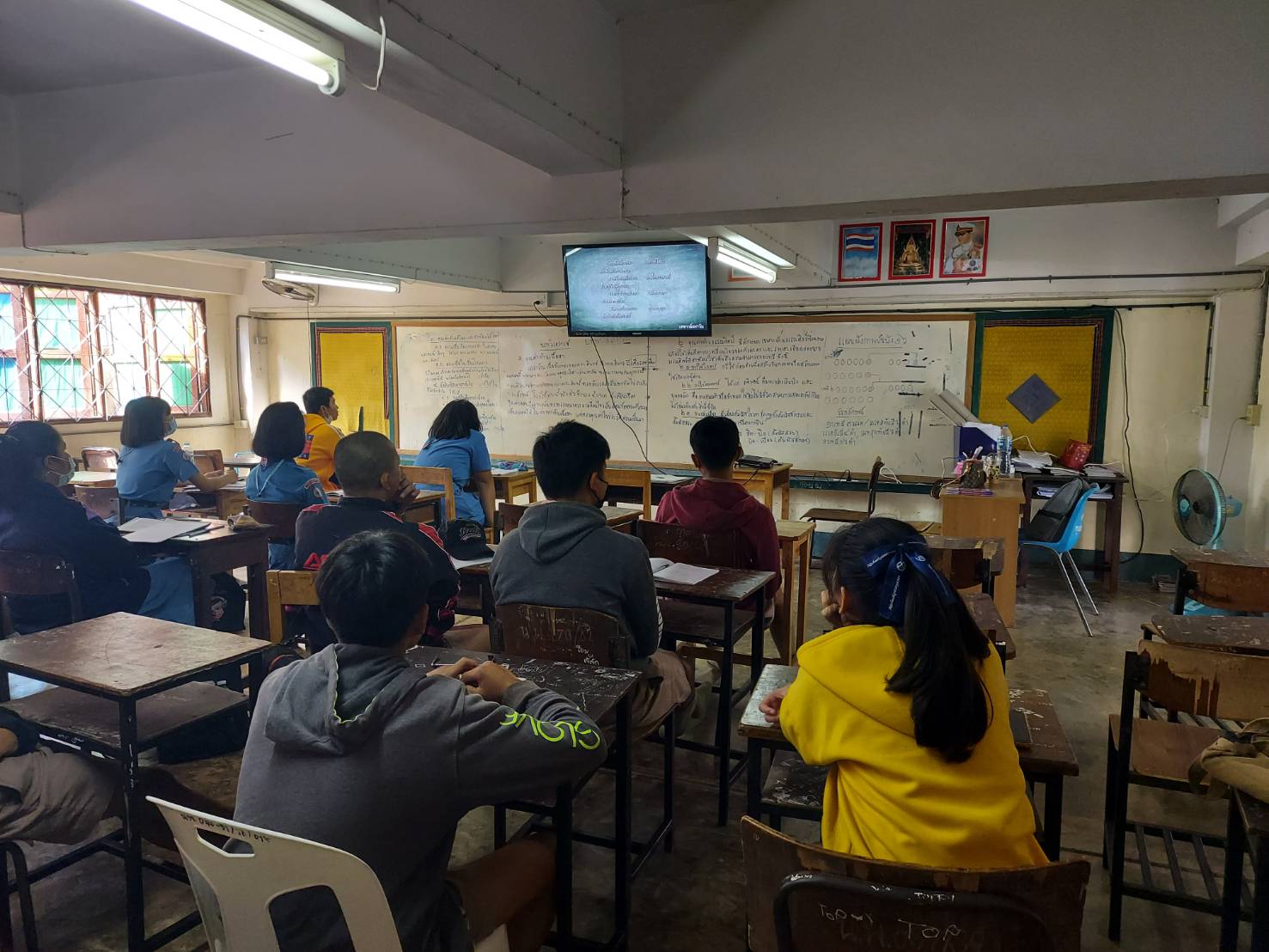 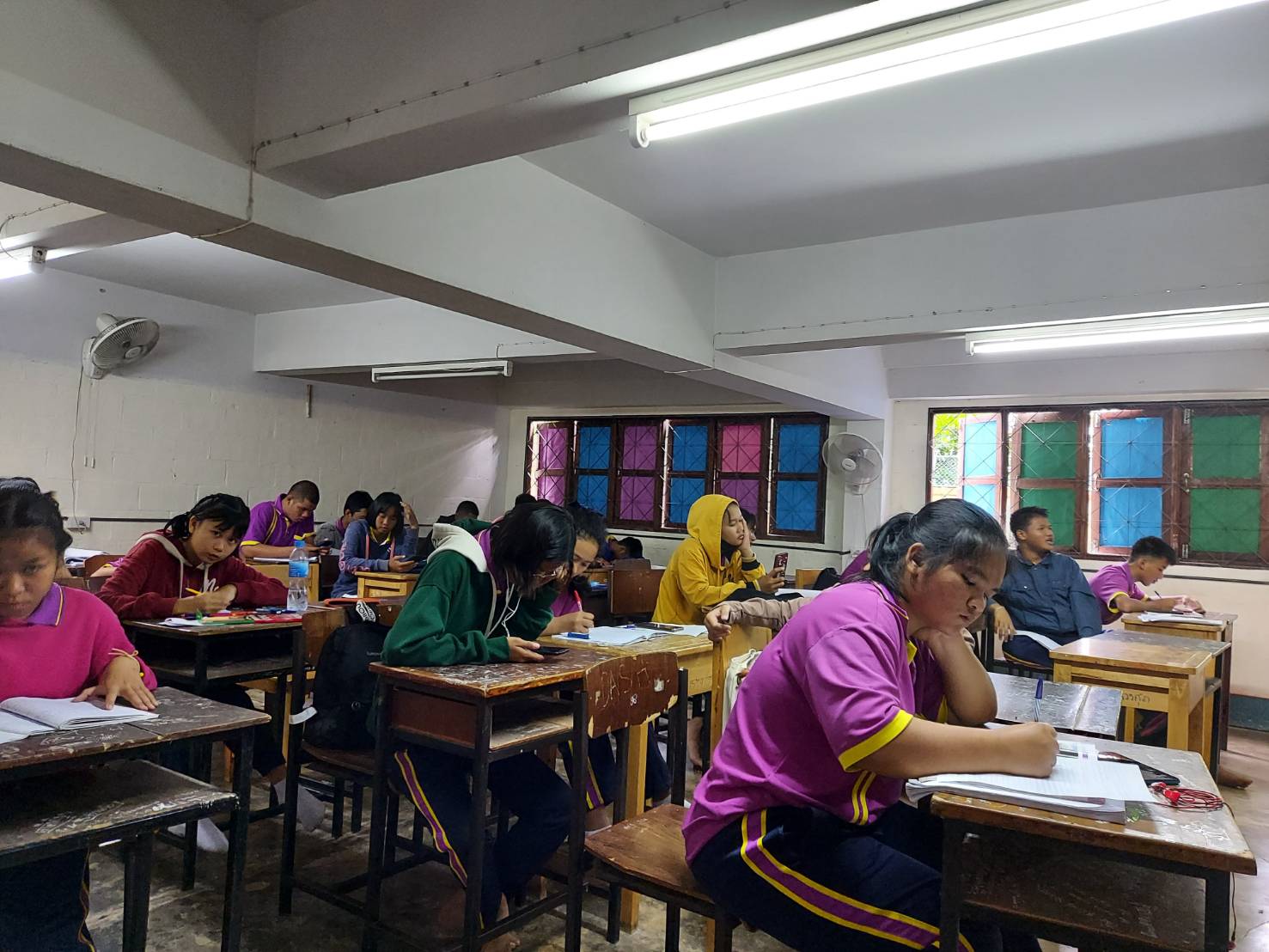 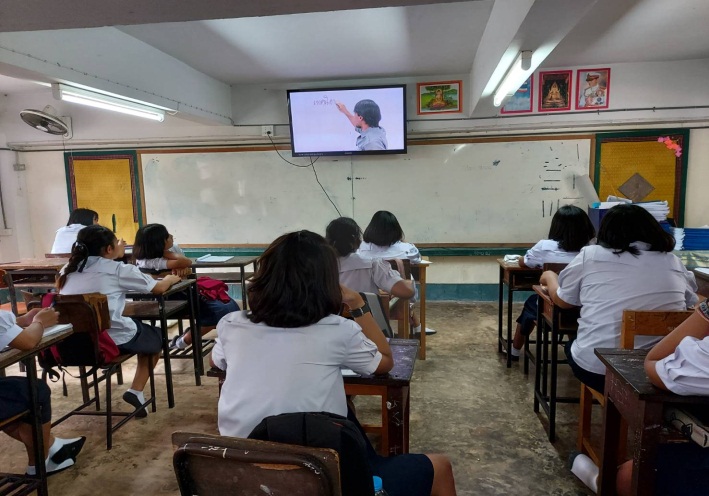 ภาพการปฏิบัติงานครูที่ปรึกษา
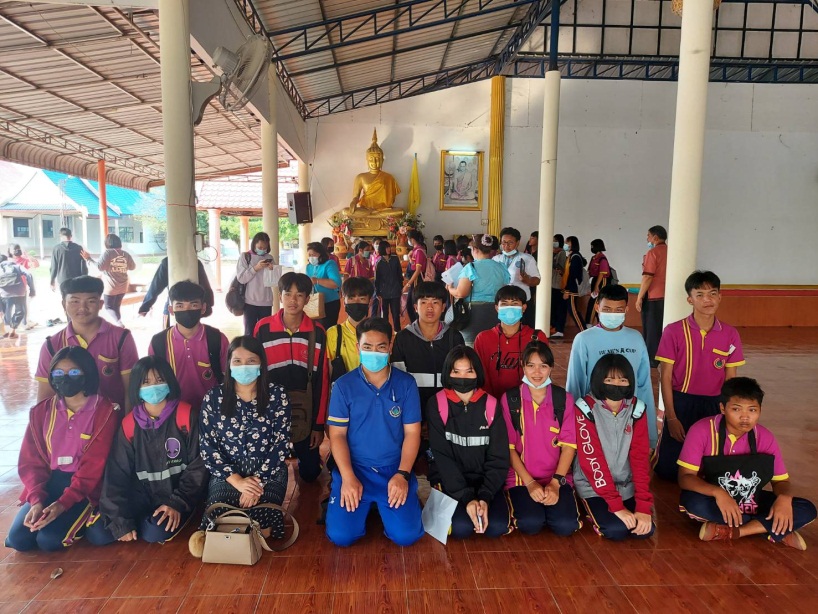 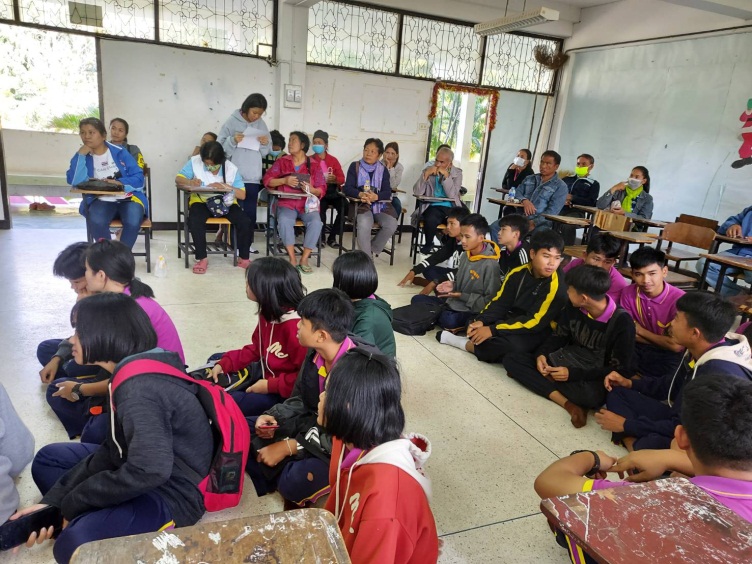 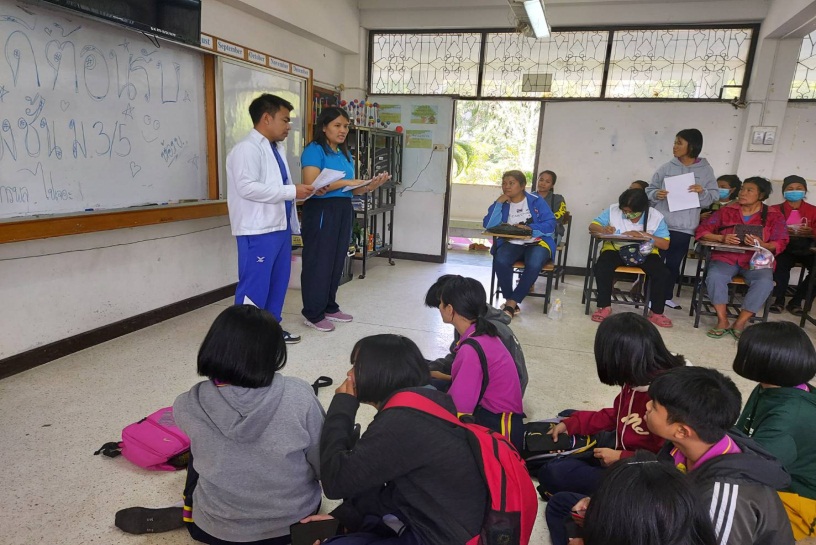 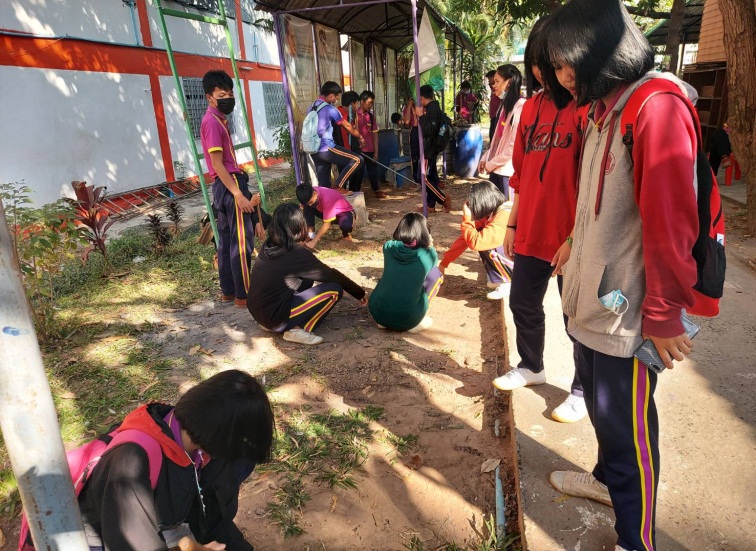 ภาพการปฏิบัติหน้าที่ (กิจกรรมรักษาดินแดน)
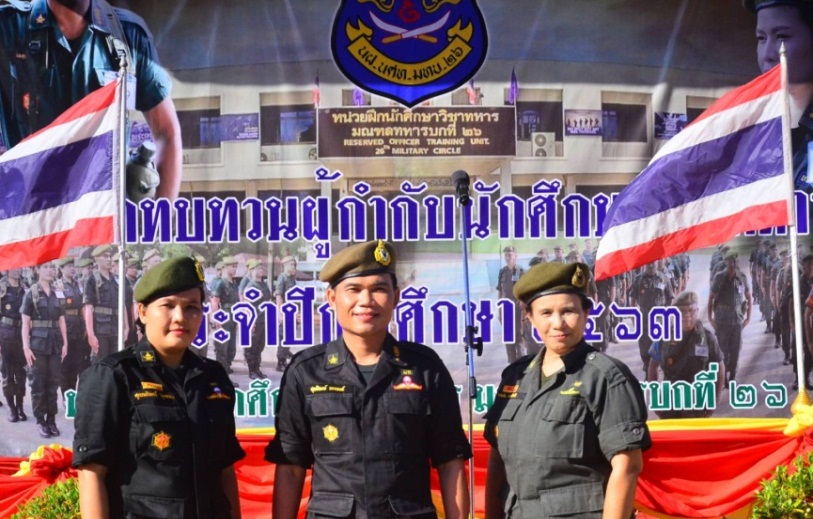 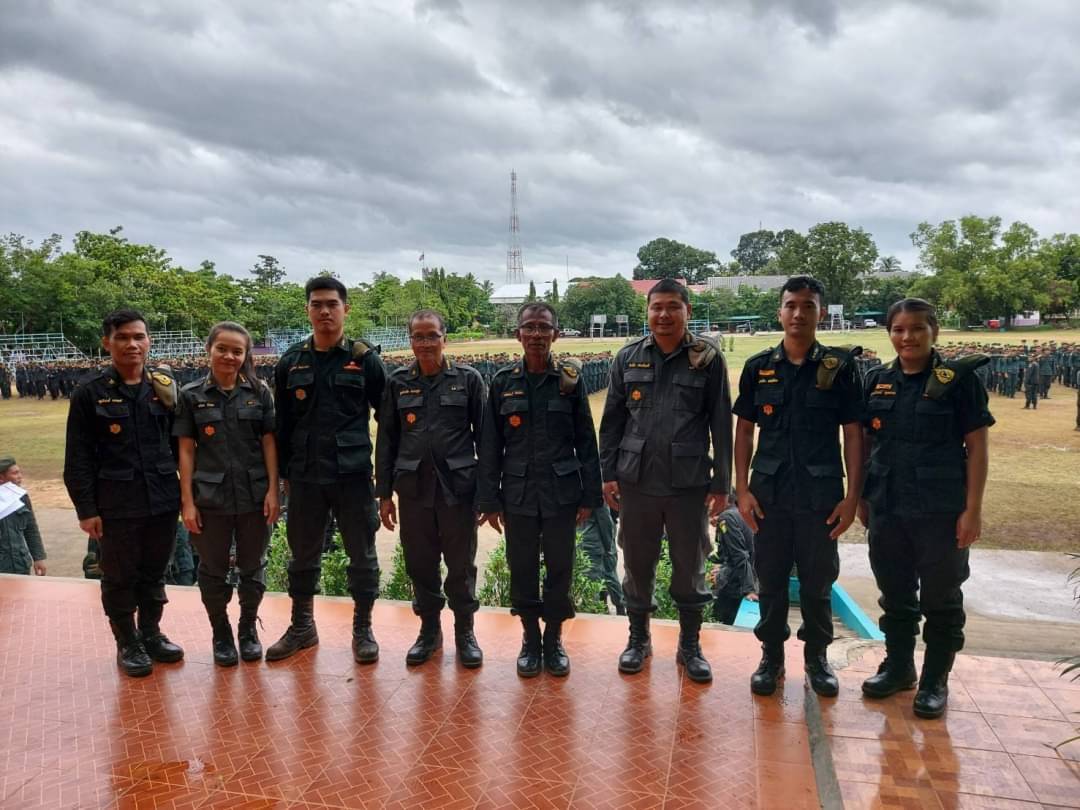 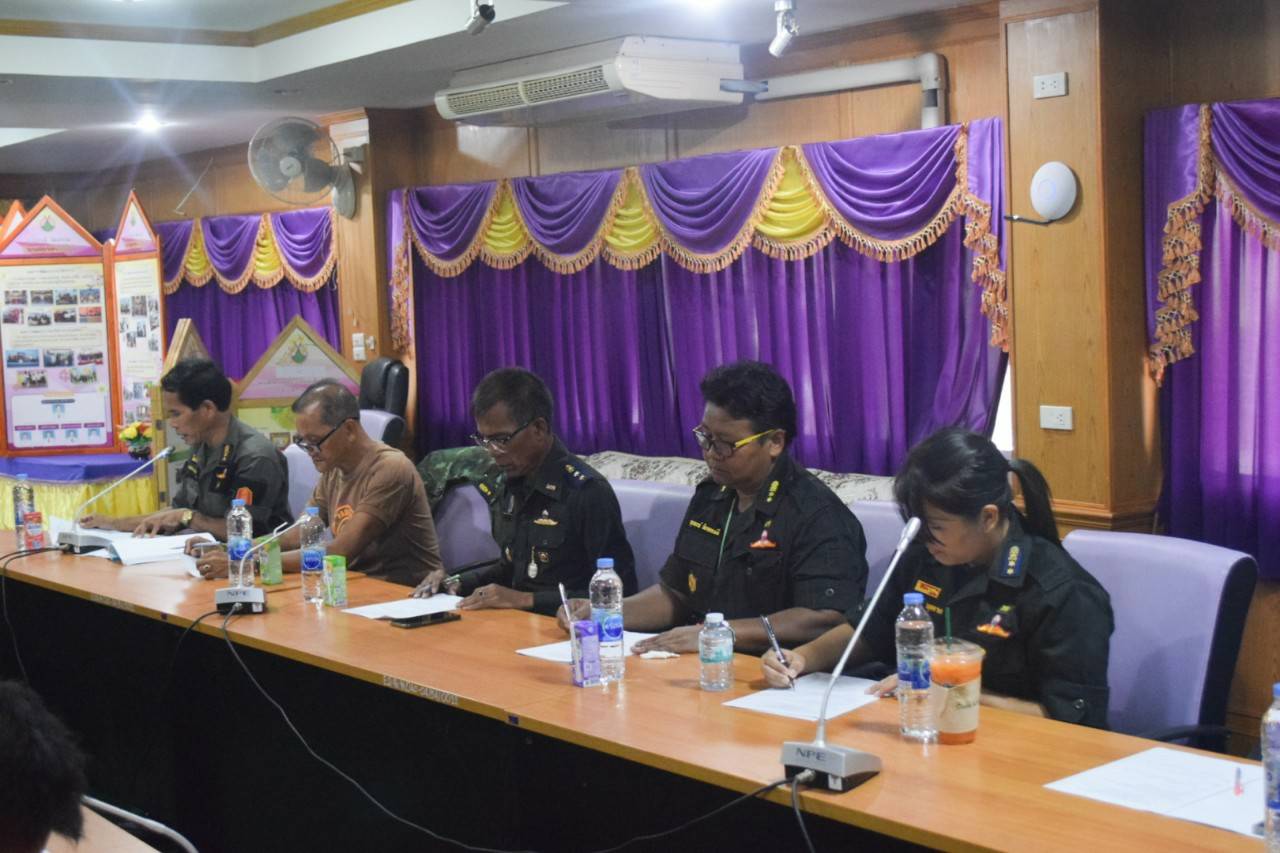 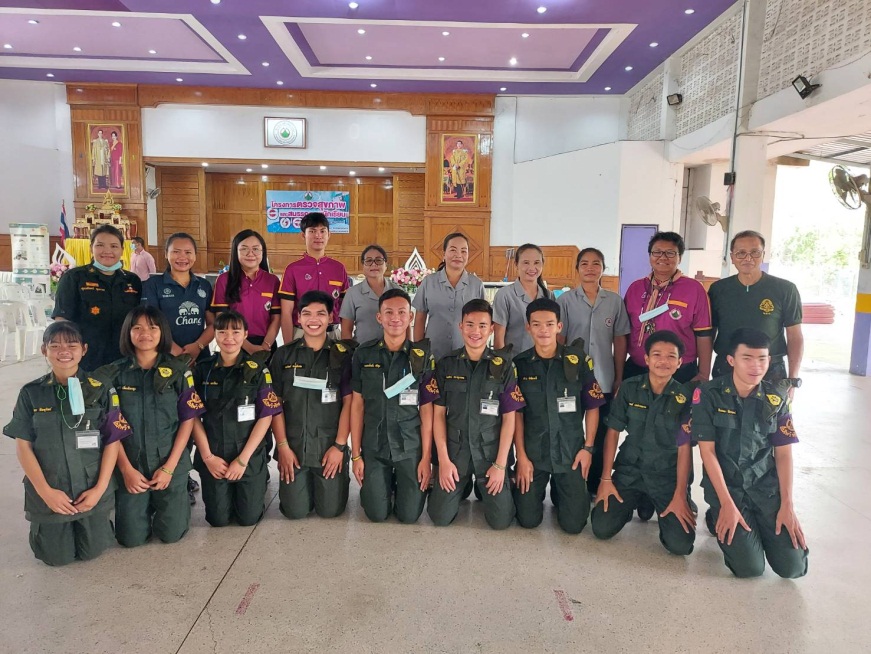 ภาพการปฏิบัติหน้าที่งานพิเศษ (งานพัสดุ)
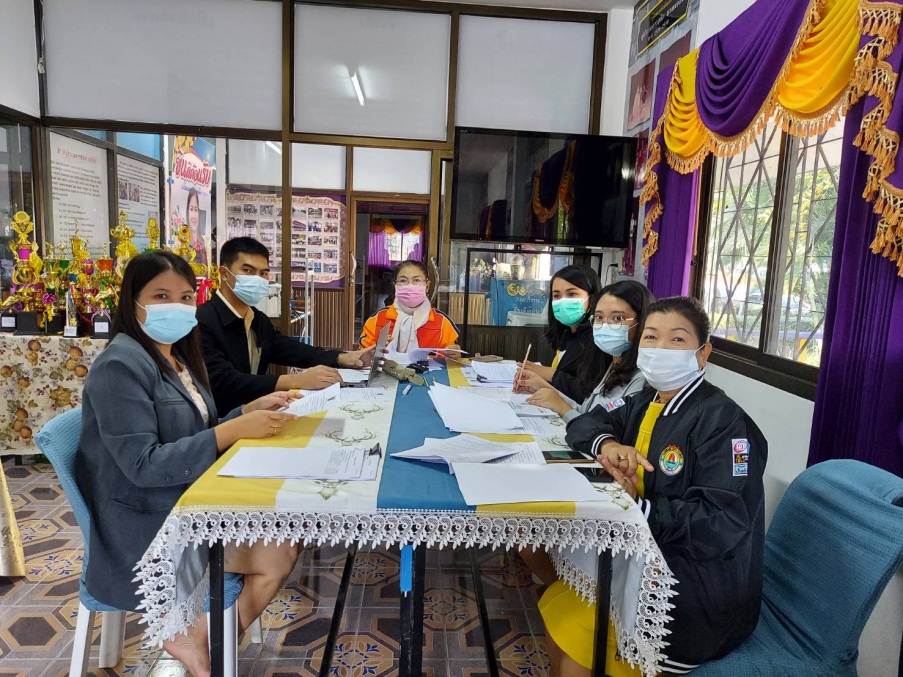 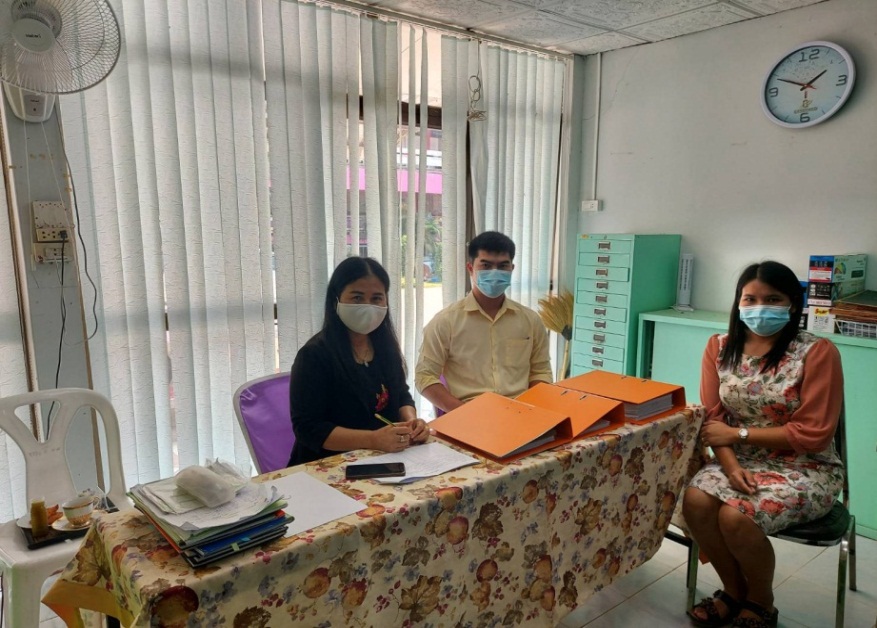 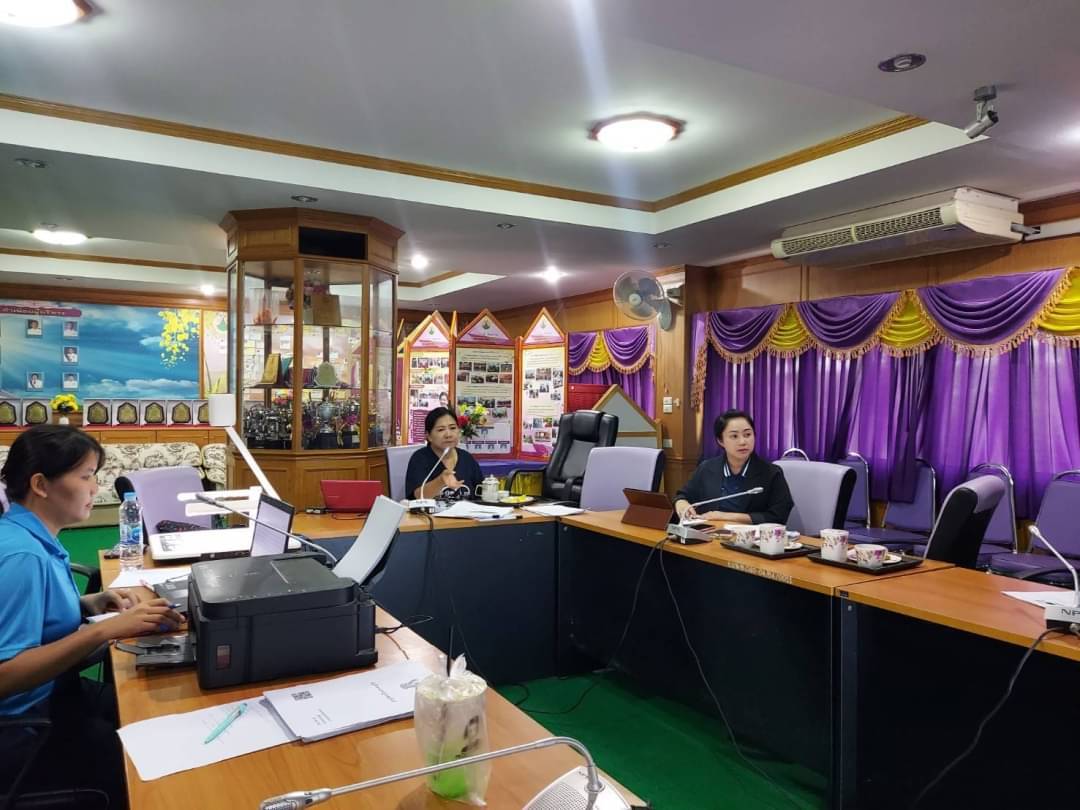 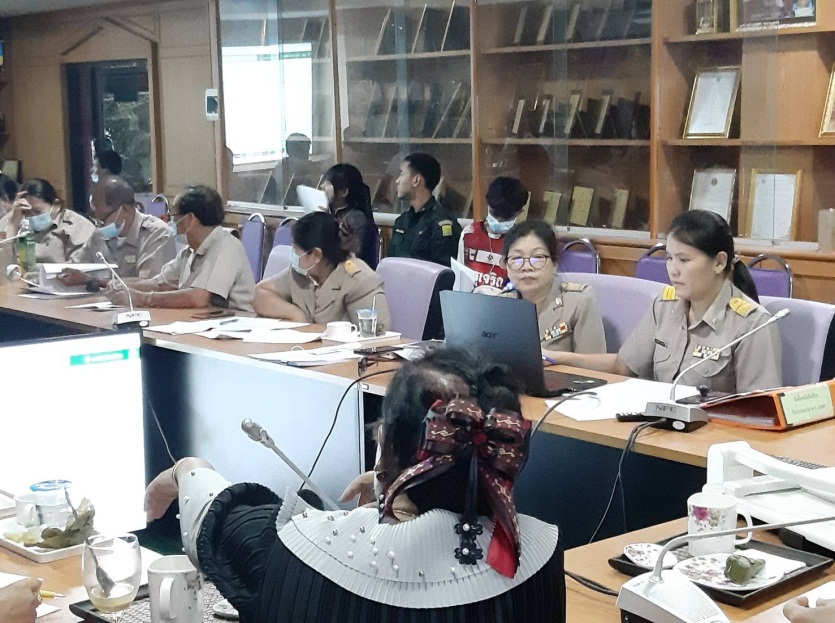 ภาพการปฏิบัติหน้าที่เวรประจำวัน
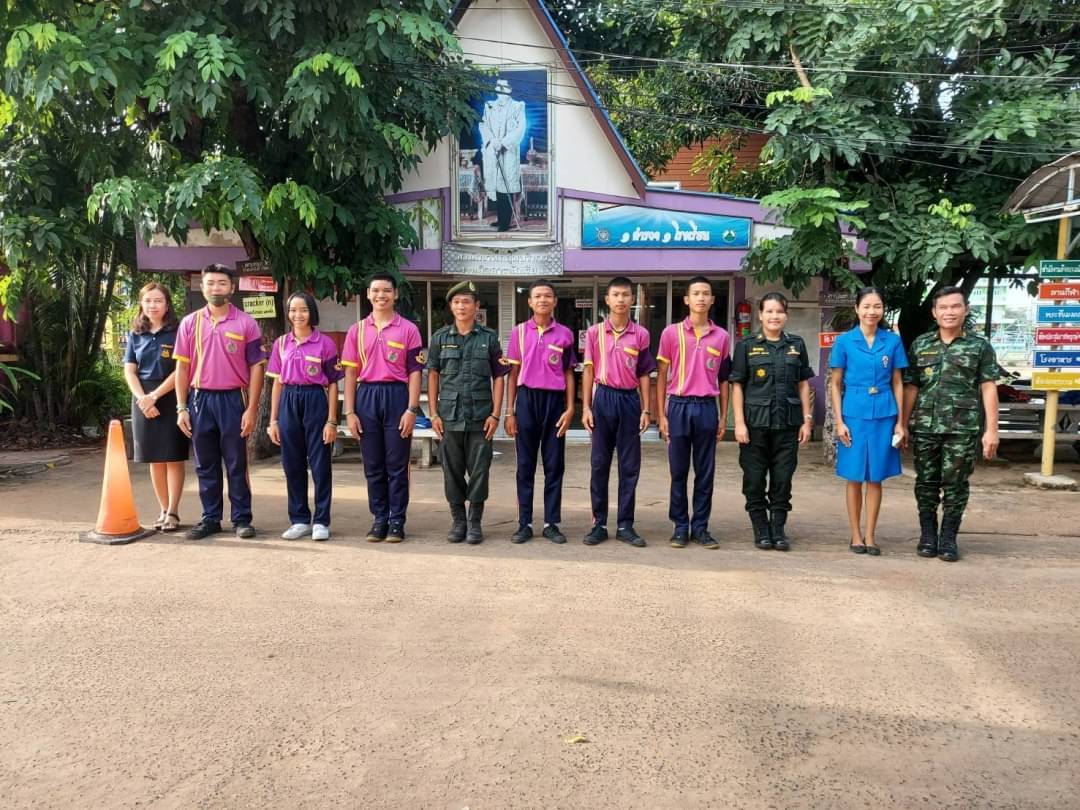 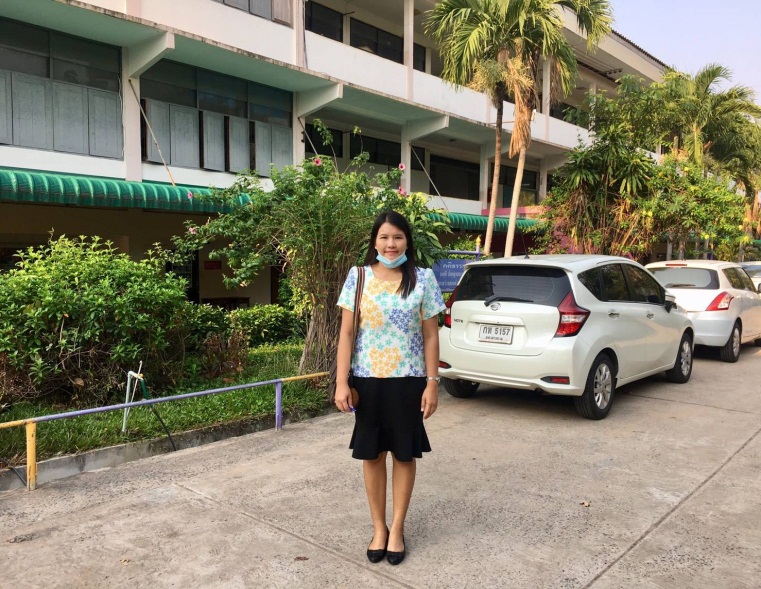 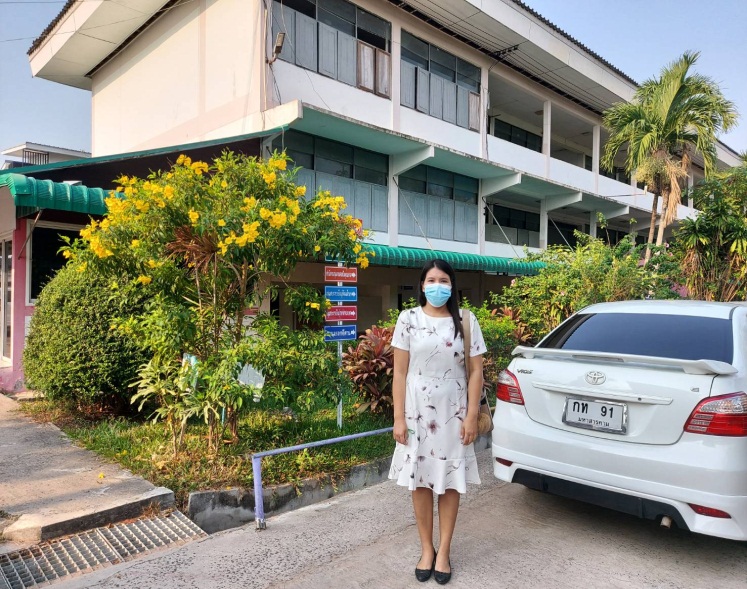 ภาพการปฏิบัติงานอื่นๆตามที่ได้รับมอบหมาย
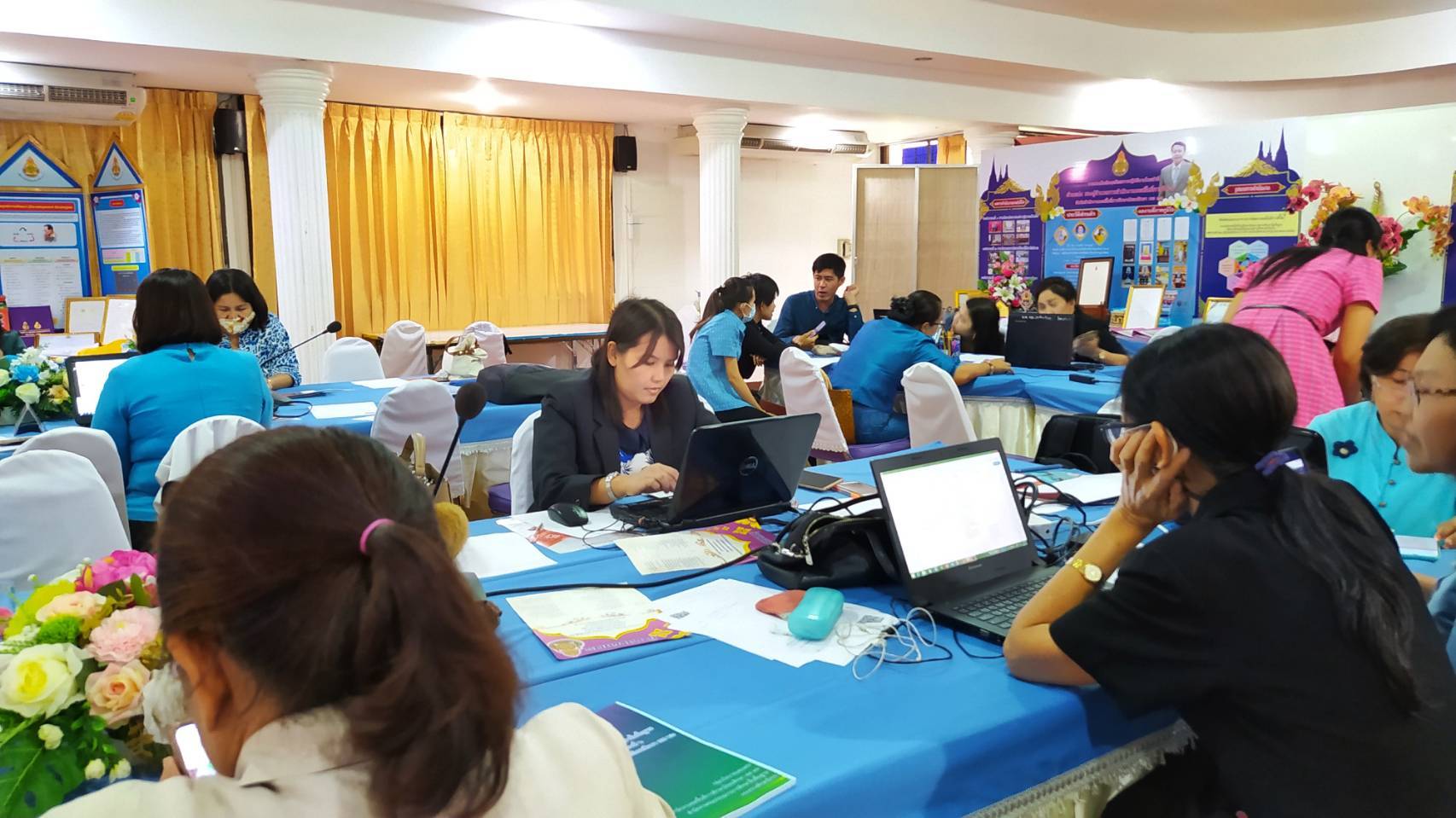 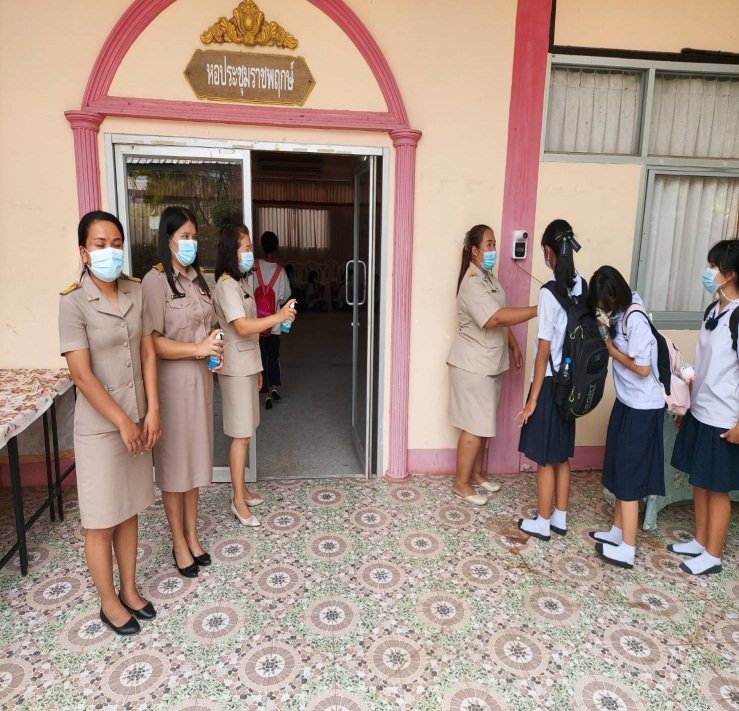 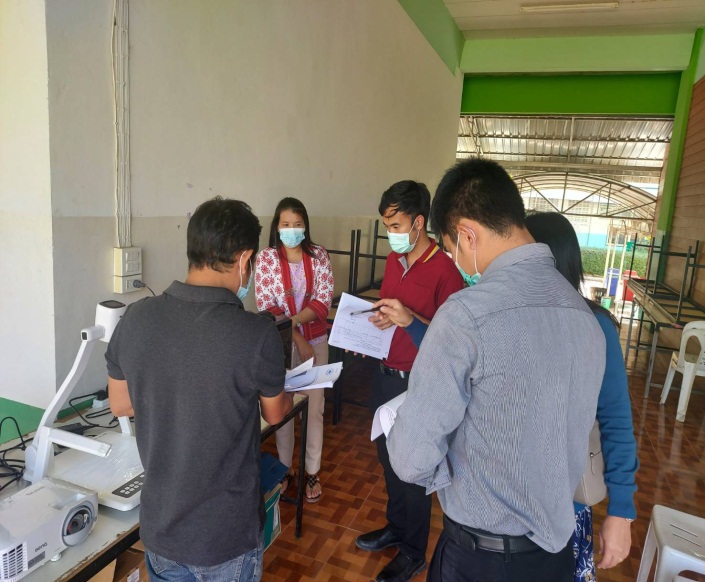 ภาพเกียรติบัตรจากการอบรมพัฒนาตนเอง
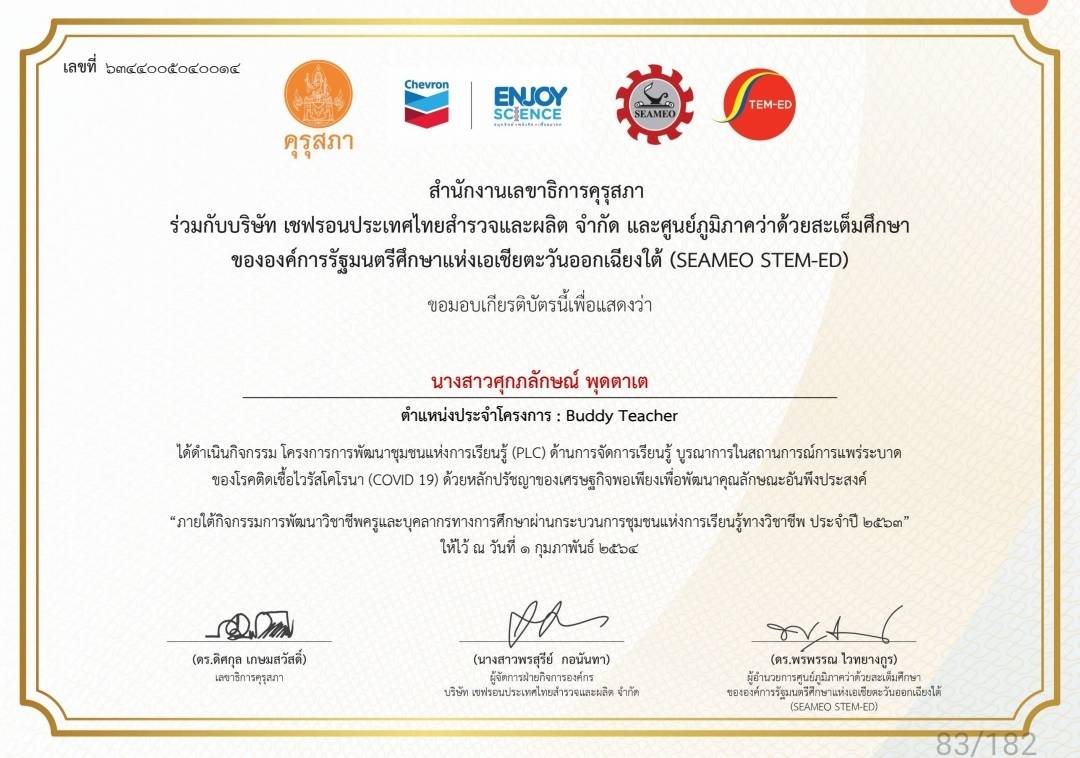 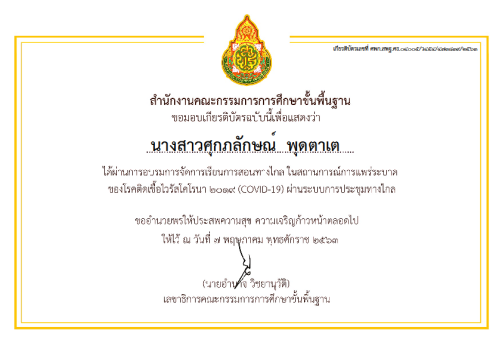 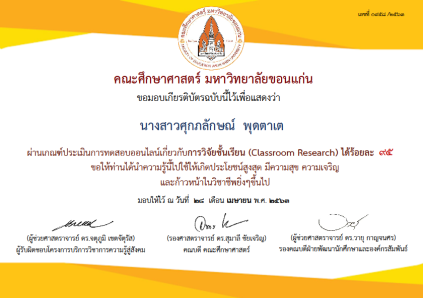 ภาพเกียรติบัตรจากการอบรมพัฒนาตนเอง
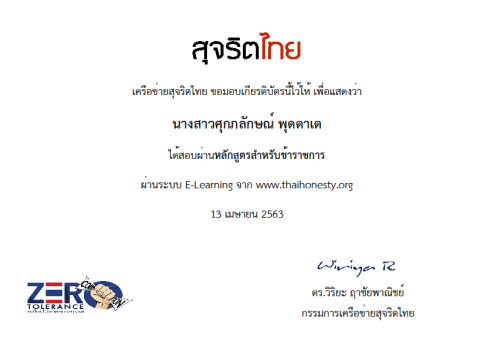 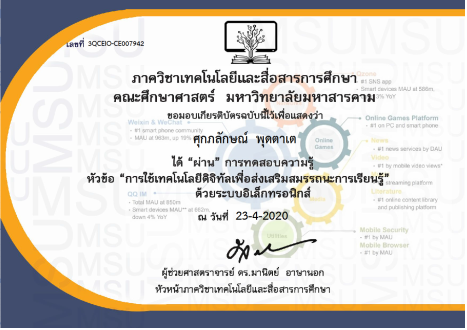 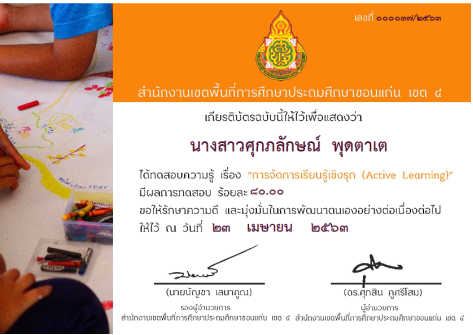 ขอบคุณและสวัสดีค่ะ
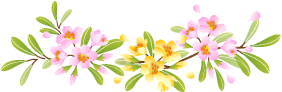